Государственное бюджетное образовательное учреждениесреднего профессионального образования города Москвы«МЕДИЦИНСКИЙ КОЛЛЕДЖ № 5Департамента здравоохранения города Москвы»
« Распространенность ожирения среди студентов медицинских колледжей»
Работу сделали студенты :

Аксёнова Анастасия, Оганджанян Давид, 
Панфилова Дарья,  Цветкова Светлана,  
Покидкина Наталья, Деметьева Лидия, 
Донская Анна, Борисова Марина, 
Козлова Валерия

Руководитель : Журкина Елена Аркадьевна
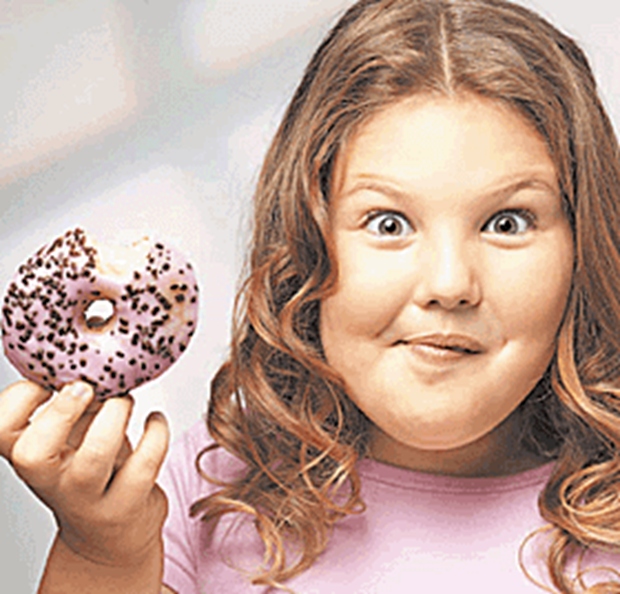 Ожирение
— отложение жира, увеличение массы тела за счёт жировой ткани. В настоящее время ожирение рассматривается как хроническое заболевание, сопровождающееся нарушением обмена веществ (метаболический синдром)
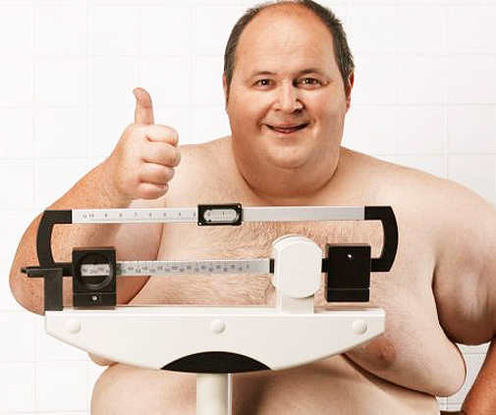 Ожирение – глобальная проблема
[Speaker Notes: Заболеваемость ожирением в цивилизованном обществе резко растёт. Согласно данным ООН в США сейчас насчитывается 32% полных людей, а в Мексике 33%. ВОЗ называет ожирение «глобальной эпидемией», борьба с которым должна проводиться уже на уровне государства. Так в США ежегодно на борьбу с ожирением тратиться 200 млрд долларов. С 2005 по 2011 г. число россиян, страдающих ожирением, возросло с 13% до 16%. Не обошла эта проблема и людей младших возрастных групп, к которым относятся студенты медицинских колледжей.]
Ожирение
– результат нарушения баланса между принятой пищей и потраченной энергией
Виды ожирения
Алиментарное (первичное)
Эндокринное (вторичное)
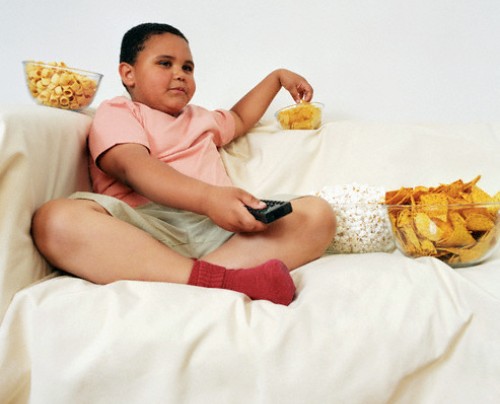 [Speaker Notes: В настоящее время часто начинается уже в детском возрасте.]
Типы ожирения
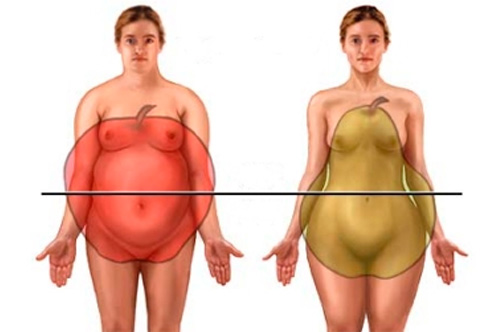 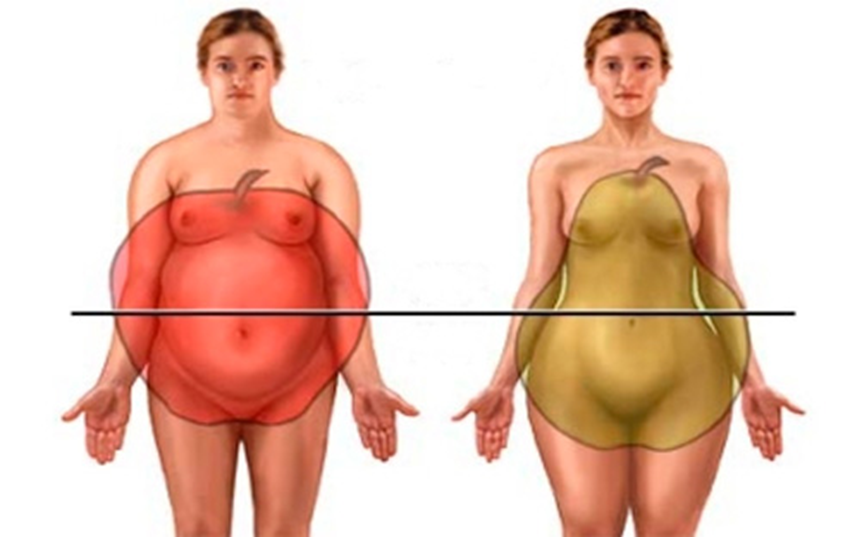 Ожирение по женскому типу
«ГРУША»
Развитие мышц слабое. Типичные осложнения – дегенеративные изменения в области опорно- двигательного аппарата.
Ожирение по мужскому типу
«ЯБЛОКО»
Данный тип чаще приводит к метаболическим нарушениям( например, повышению уровня липидов и/ или сахара в крови) и к артериальной гипертонии.
Предрасполагающие факторы алиментарного ожирения
Малоподвижный образ жизни
Переедание, в том числе и психогенное (стрессы, недосыпание)
Употребление некоторых ЛС
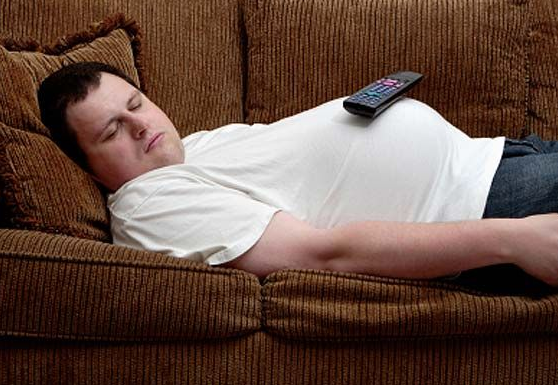 Диагностика ожирения
18,5—25 -норма;
25—30 - избыточная масса тела (предожирение);
30—35 - ожирение первой степени;
35—40 - ожирение второй степени;
40 и более - ожирение третьей степени (морбидное).
ИМТ
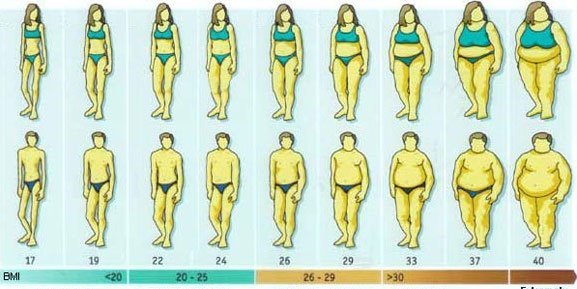 [Speaker Notes: ИМТ рассчитывается по формуле  масса тела в кг / рост в  метрах в квадрате (кг/м2)
Норма ИМТ от 18, 5 до 25, ИМТ до 30- избыточная масса, а свыше 30 – ожирение различной степени]
Диагностика ожирения
МРТ - 
наиболее точный метод определения количества жировой ткани в организме
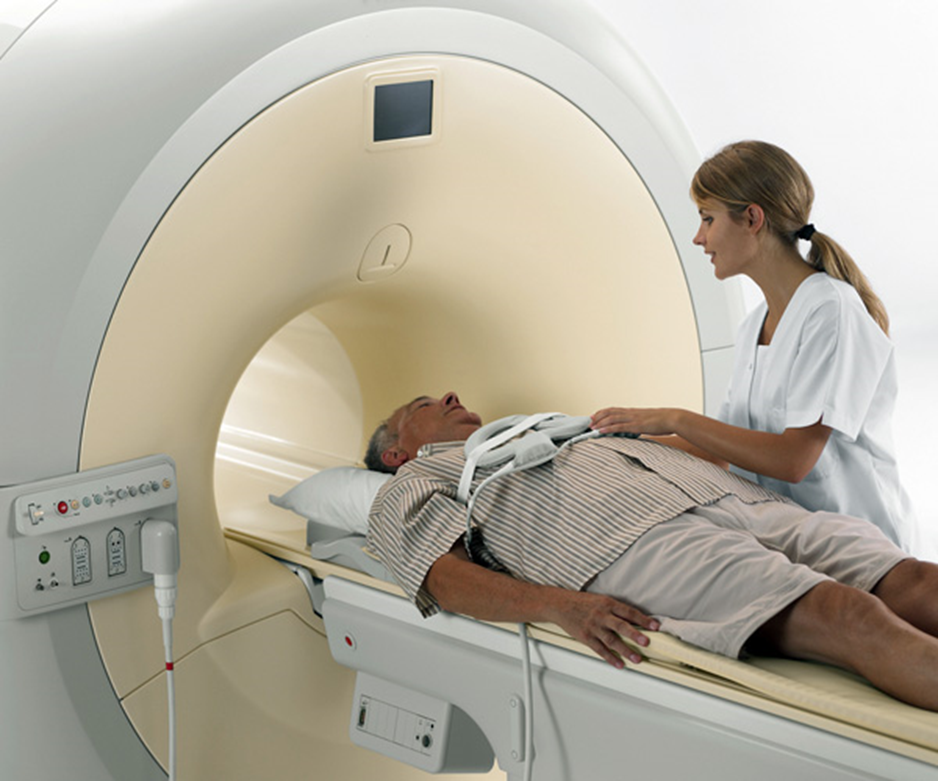 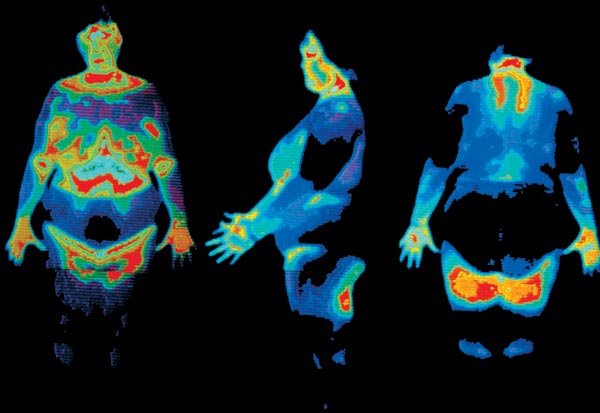 [Speaker Notes: На слайде представлена томограмма, показывающая распределение жировой ткани в организме пациента]
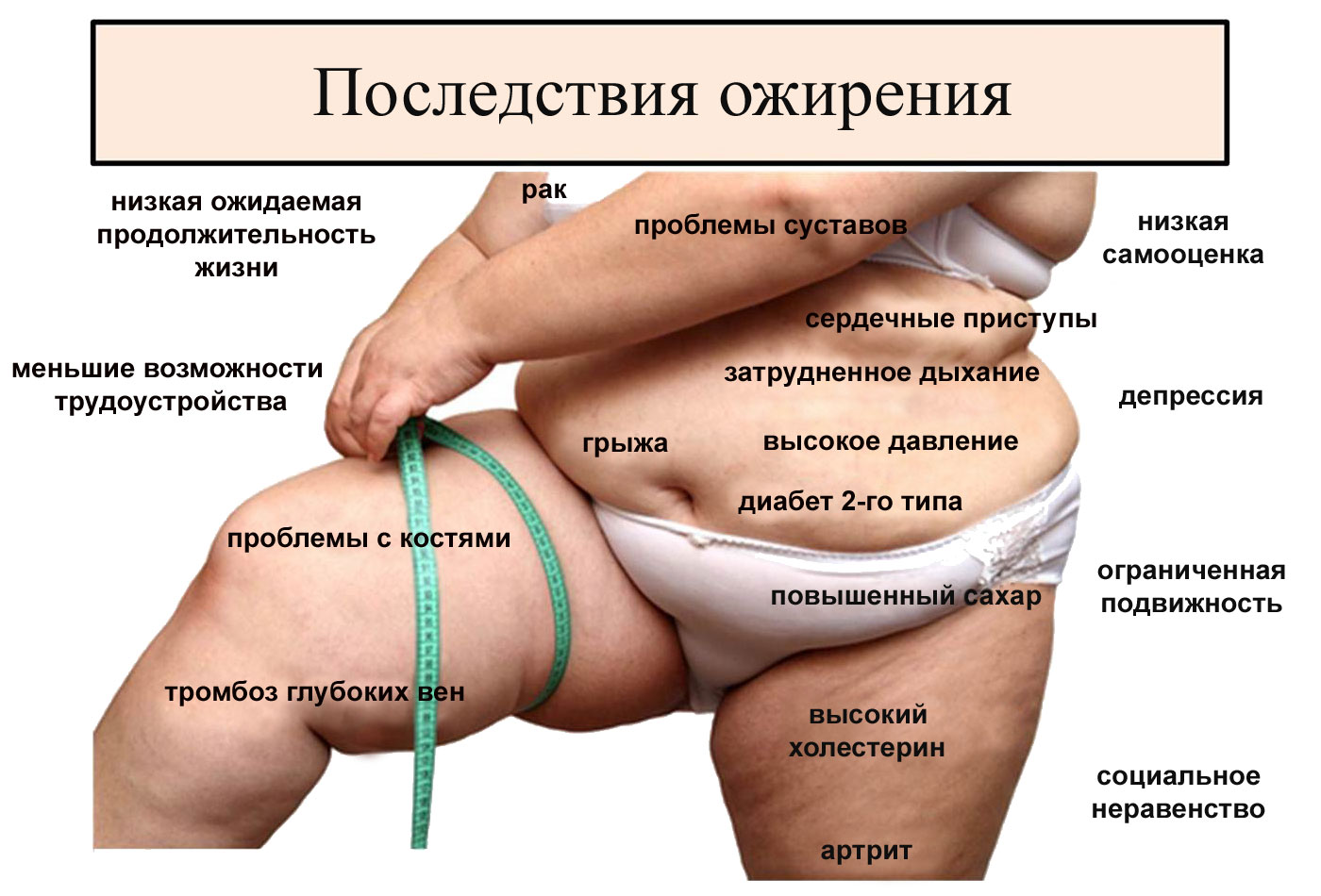 [Speaker Notes: Последствия ожирения м б  тяжелыми – это СС заболевания, диабет, нарушение дыхания (апноэ, одышка), нарушения опорно-двигательного аппарата, тромбозы, психологические проблемы. Все это обозначается как метаболический синдром и уменьшает продолжительность жизни]
Анкетирование
Проводилось анонимное анкетирование с целью:
Выявление количества студентов с повышенной массой тела
Расчет ИМТ 
Выявление факторов, способствующих ожирению
Общее количество студентов – 54 
(из них 6 юношей, 48 девушек)
В возрасте от 18 до 22 лет
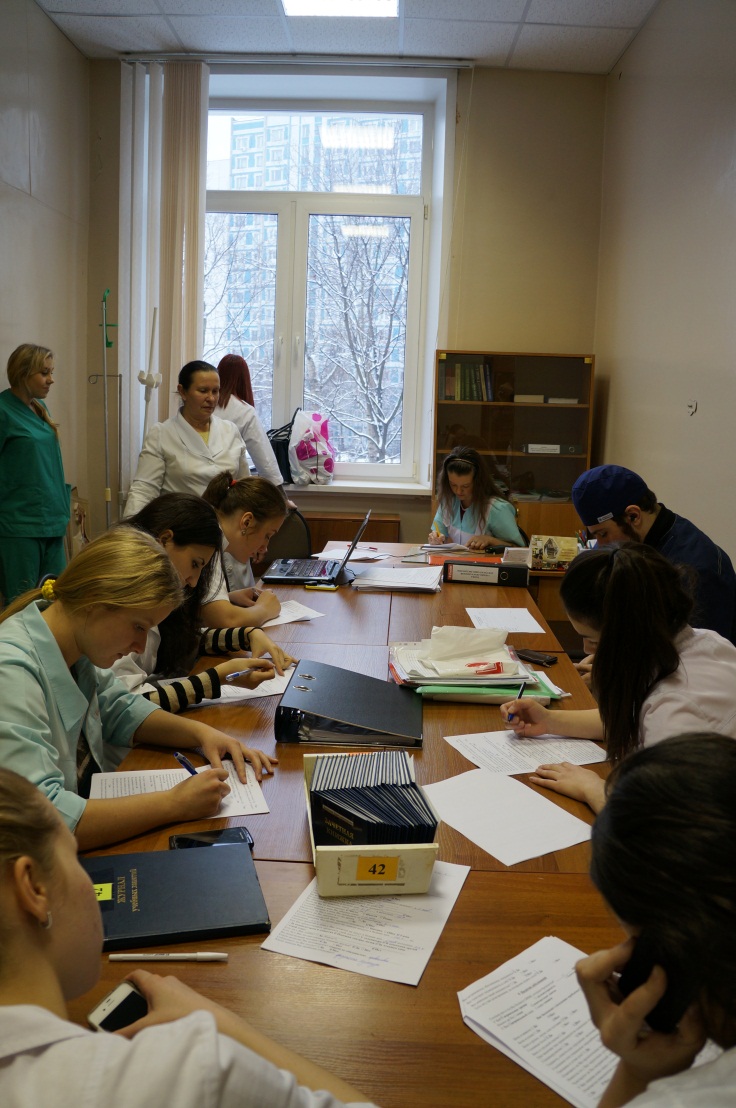 ИМТ
[Speaker Notes: В обследованной группе студентов превышение ИМТ было выявлено в 25%. Из них 15% составила повышенная масса тела, 10% - ожирение (2%-первой степени, 8%-второй степени).]
Прием пищи 1-2 раза в день (часто это ужин)
[Speaker Notes: Часто у больных с повышенной массой телом основным  приемом пищи является ужин. Кроме того, высока частота длительных перерывов между приемами пищи. Прием пищи 1-2 раза в день наблюдается у 40% студентов с повышенной массой тела.]
Часто не могут контролировать объем принимаемой пищи
[Speaker Notes: Частота невозможности контролировать объем принимаемой пищи возрастает с ростом массы тела, с 13 до 40 %]
Ежедневно потребляют продукты, содержащие простые углеводы
[Speaker Notes: С ростом ИМТ возрастает количество студентов, ежедневно употребляющих пищу, богатую простыми углеводами (сладости, картофель, макароны, рис)]
Не интересуются калорийностью покупаемой пищи
[Speaker Notes: Большинство студентов с ожирением не задумываются о калорийности покупаемой пищи]
Не снижают потребление пищи при увеличении веса
[Speaker Notes: При повышении веса более половины студентов не задумываются о диете и разгрузочных днях.]
Не уменьшают количество пищи при предшествующем переедании
[Speaker Notes: При переедании накануне студенты с нормальной массой тела стараются уменьшить кол-во потребляемой в последующие дни пищи, чего не скажешь о студентах с ожирением.]
Едят когда нечего делать
[Speaker Notes: С увеличением ИМТ возрастает число студентов, которые едят от «нечего делать»]
Не рассчитывают калорийность рациона
[Speaker Notes: Большая часть студентов рассчитывает калорийность своего рациона: при нормальной массе тела таких 87 %, при повышенном ИМТ – процент несколько снижается, до 67%. А наличие ожирения вынуждает студентов все-таки задумываться о калорийности своего рациона]
Несоблюдение режима дня
[Speaker Notes: Хронические стрессы ведут к попытке снять напряжение с помощью еды. К стрессам ведет несоблюдение режима дня ( таких студентов у нас примерно 30-40 процентов)]
Часто не высыпаются
[Speaker Notes: И хроническое недосыпание, частота которого нарастает в группе риска и при ожирении. Некоторые студенты засиживаются за компьютером и спят всего 5 часов в сутки.]
Заедают раздражение и стрессы
[Speaker Notes: Отмечена четкая зависимость заедания раздражения и стрессов от ИМТ: при нормальном, таких студентов всего 5%, а при ожирении уже 60%]
Постоянные занятия спортом
[Speaker Notes: Гиподинамия как фактор ожирения. Повышение ИМТ и ожирения вынуждает студентов заниматься физкультурой, но эти нагрузки не соответствуют калорийности их рациона. Чаще всего это либо утренняя или вечерняя гимнастика либо легкие кардионагрузки в зале]
Утренняя или вечерняя гимнастика
Отмечалось повышенное АД
Чаще до 140/100
В одном случае до 180/110
[Speaker Notes: Излишняя масса тела ведет к нарушению функционирования органов и систем, в частности, мы проанализировали частоту артериальной гипертензии в исследуемой группе.
У студентов с нормальным ИМТ частота артериальной гипертензии составляет  15%, а при ожирении – 100%]
Выводы
Согласно проведенным исследованиям, частота повышения ИМТ и ожирения среди студентов медицинских колледжей очень высока. Это связано с нездоровым образом жизни. В связи с этим, необходимо строго контролировать калорийность потребляемой пищи, постепенно снижая ее примерно на 200-300 ккал в месяц, и при этом подбирать адекватную физическую нагрузку.
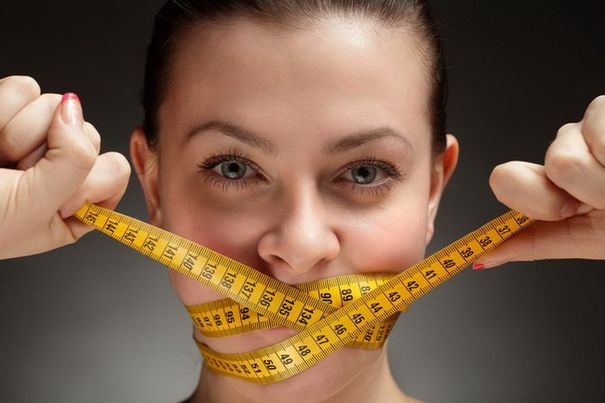 Источники
http://ru.wikipedia.org/wiki/%C4%E8%E5%F2%EE%F2%E5%F0%E0%EF%E8%FF
http://forum.calorizator.ru/viewtopic.php?f=49&t=1719
http://tanner.narod.ru/spas/prod/xim/min/min.htm
http://www.35detsad.ru/library/normi-vitamini.png
http://supercook.ru/lech-pit/lech-pit-35.html
http://www.bibliotekar.ru/lechebnoe-pitanie/15.htm
http://spravpit.liferus.ru/index.htm
http://ru.wikipedia.org/wiki/%C4%E8%E5%F2%E0
Покровский А. А. 1986. Беседы о питании. 3-е изд. М.: Экономика. 367 с.
Лечебное питание. 1971. Под редакцией проф. И. С. Савощенко М.: Медицина. 408с.
Гурвич М. 2008. Большая энциклопедия диетотерапии (Медицинская энциклопедия) М.:"Эксмо",, 768 c.
Самсонов М. А. 1969—1978. Лечебное питание.// Большая Советская Энциклопедия (БСЭ). 3-е изд. 30 томов.